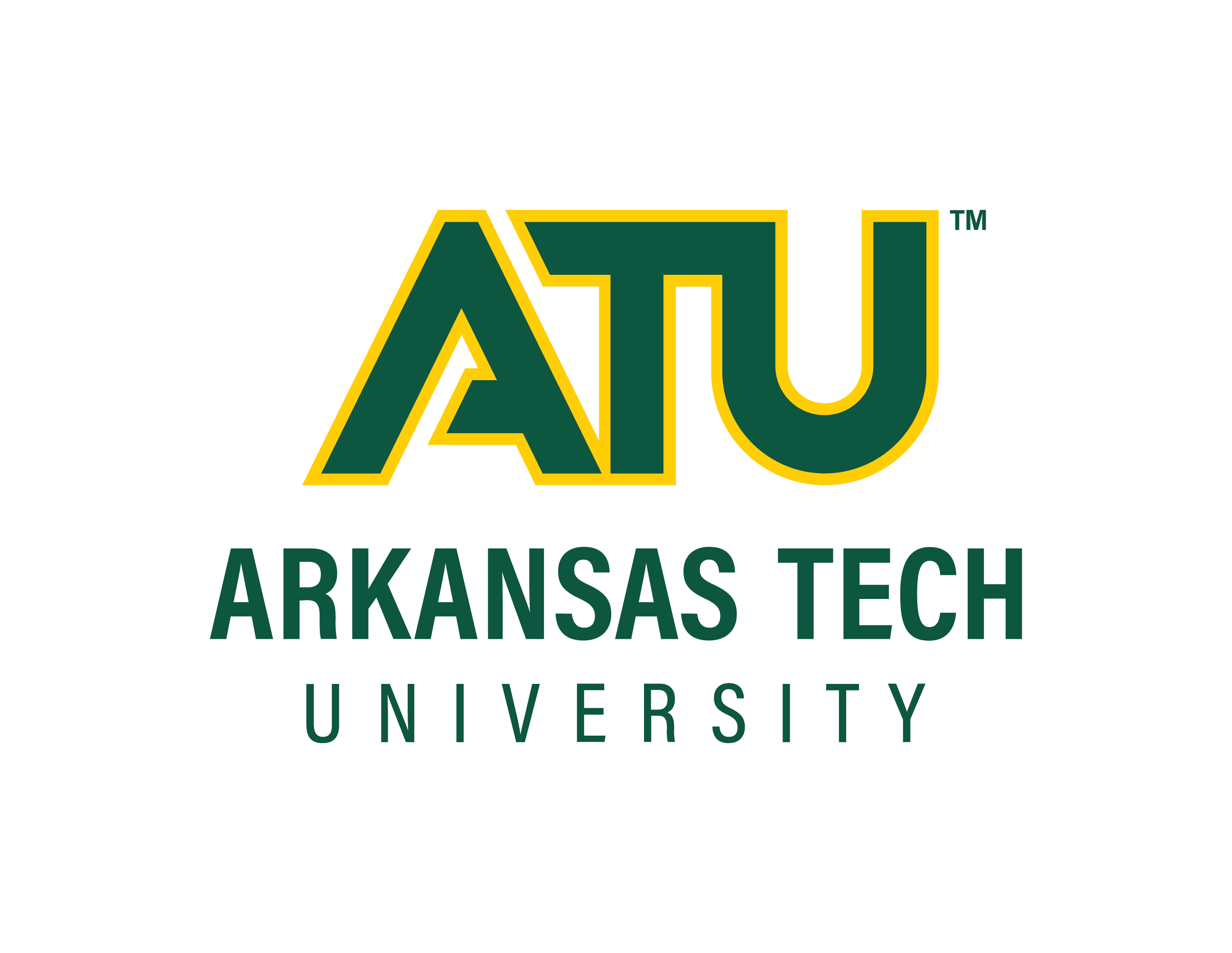 Analysis of the Discrete Cosine Transform Coefficients
Dillon McKinley
Method
Background
Findings
Trying to compute the DCT by hand would require an immense amount of time as the largest DCT matrices involved in this project are 100 x 100. To process the DCT efficiently, I used Visual Studio Code to write programs that would quickly compute DCT’s. This application could also produce organized graphs that are also presented here. To learn the general information behind DFT’s and DCT’s, as well as techniques that would be helpful in analyzing them, I used the textbook Linear Algebra, Signal Processing, and Wavelets - A Unified Approach by Oyvind Rand.
Although the math behind the Discrete Cosine Transform (DCT) is fairly unknown to most people, it is critical to the usefulness of many of our devices. The process of the DCT is to decompose signals so that they may be manipulated for compression and either shared between devices or allowing it to be stored more conveniently. The signals that are discussed here are very broad, ranging from audio files, texts, pictures, or even television. A common application for DCT’s specifically is with JPEG or MP3 files. However, a different method called the Discrete Wavelet Transform is used for more advanced usage as it is far faster and efficient. The reason why images online in the past could only load at one line at a time was because it was using the DCT, which is a slower process for computers.
Analysis
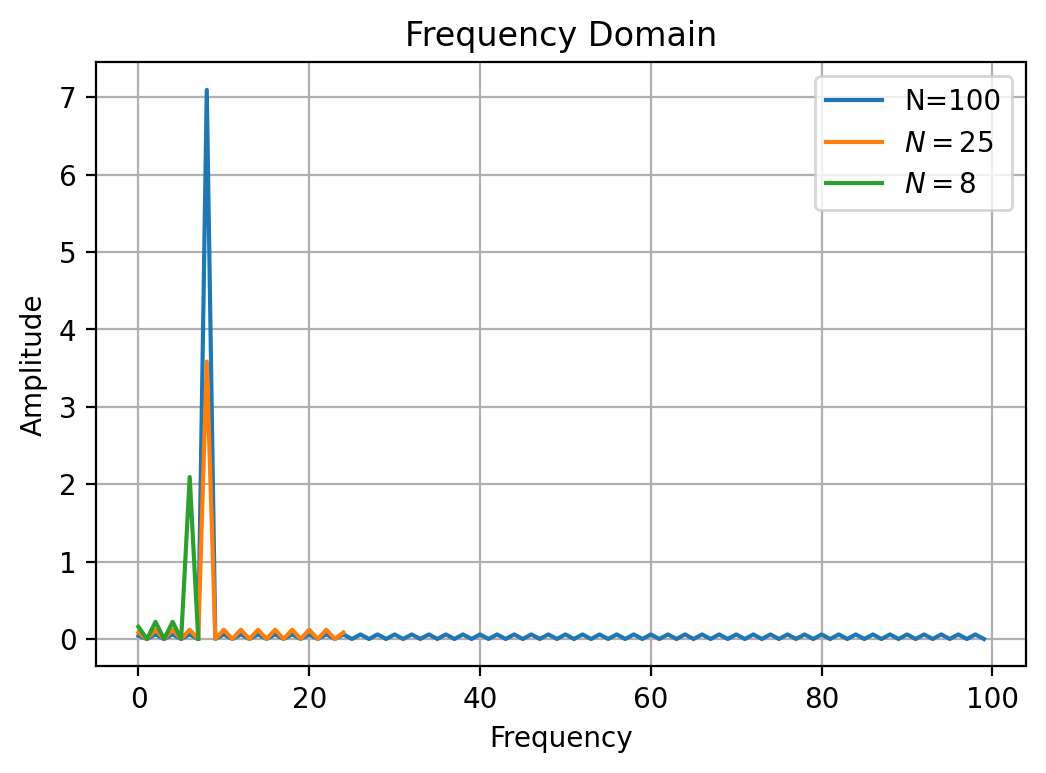 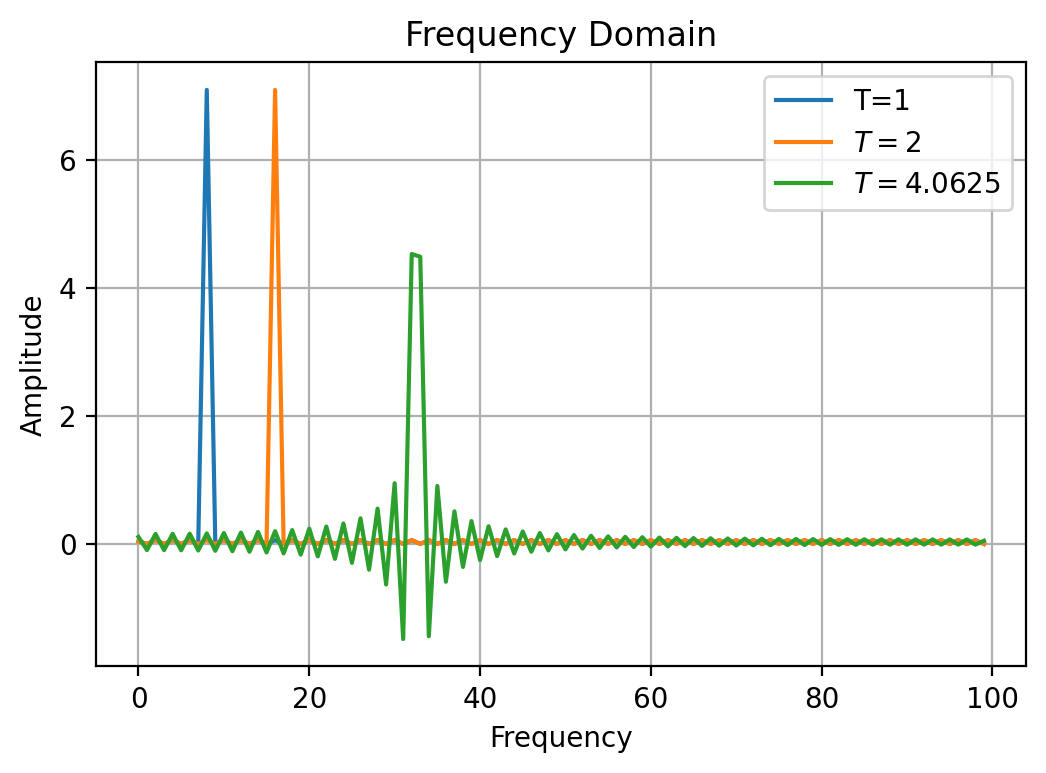 Research Purpose
The purpose of this study is to analyze the connection between the original signal being deconstructed and the DCT coefficients being outputted that are used to reconstruct the signal.
Fig. 2
Fig. 3
Discussion
Each value of the frequency in the frequency-domain is a coefficient used in the cosine summation which can be used to reconstruct the input function. The absolute value of the amplitude can be considered the contribution that the select frequency has towards representing the input function. The function used throughout the project has a frequency of 8 which coincides with the findings. Taking 100 samples collects the necessary coefficients but includes many coefficients that to not contribute much to the function. At 25 samples, we can still see that frequency 8 is still contributing the most, but it does not need to compensate for an over abundance of negligible coefficients, making the amplitude smaller. Taking 8 samples does not collect enough of the necessary information for reconstruction. When changing the interval to double the initial amount, it also doubled the function’s frequency that is examined during the periodic extension. The reason why changing the period to 4.0625 alters where the graph spikes is that taking that period alters the sampling to not integer points so that frequency 32 cannot be directly taken. In response, two coefficients around frequency 32 increase in amplitude and other, lesser coefficients are used to balance out. This graph would spike normally if another type of DCT was used as they very in how the create the symmetry of the periodic extension.
What is the Discrete Cosine Transform
To understand the DCT, it is important to know the concept of the Fourier Transform and Fourier Series. This is the concept that signals can be represented as summations of cosine terms which are real values, and sine terms which are imaginary values. The Fourier Transform takes an interval of the input signal and creates periodic extensions so that it can analyze it as if it is similar to a trigonometric function, changing the basis of the signal into the frequency domain and picking out the key frequencies that are needed for reconstruction. It becomes “discrete” because to process signals continuously would be to process an infinite amount of points on a graph, so we only take so many points of the sample, making it discrete as opposed to continuous. At this point, it is only the Discrete Fourier Transform. To go to the DCT, we change how we take the periodic extensions of the signal and make it symmetric at the beginning of the interval. This transforms the signal into an even function which eliminates all of the sine components in the summation with only the cosine terms remaining.
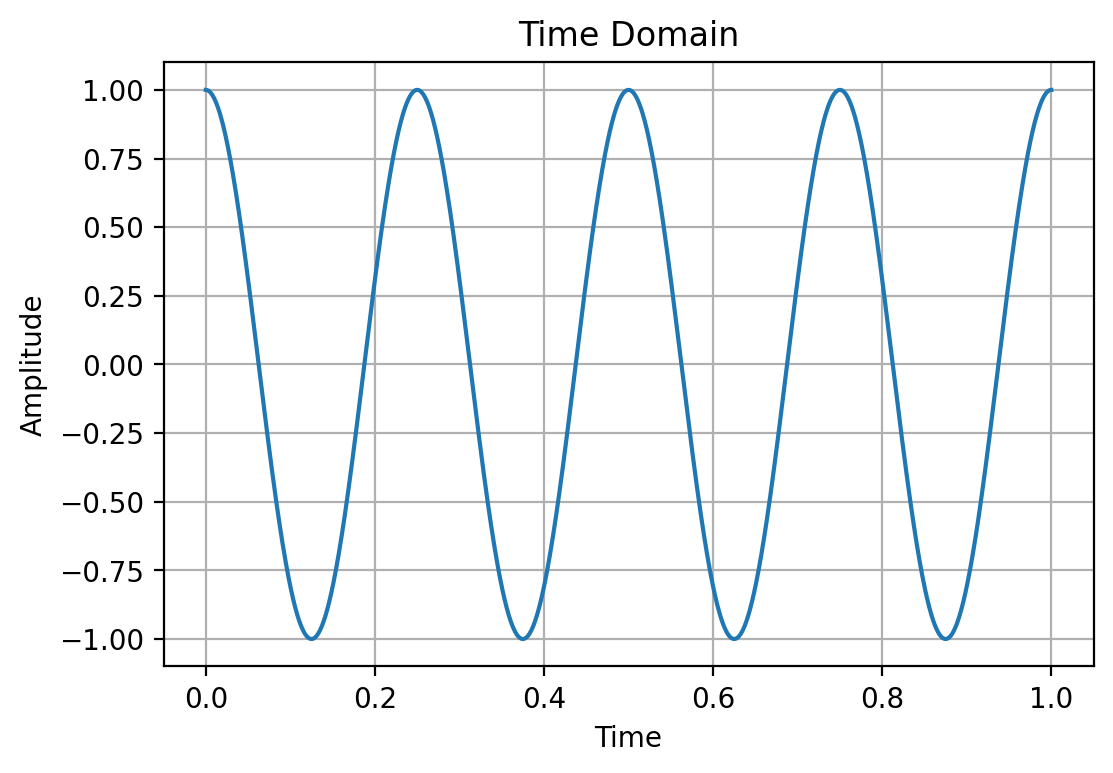 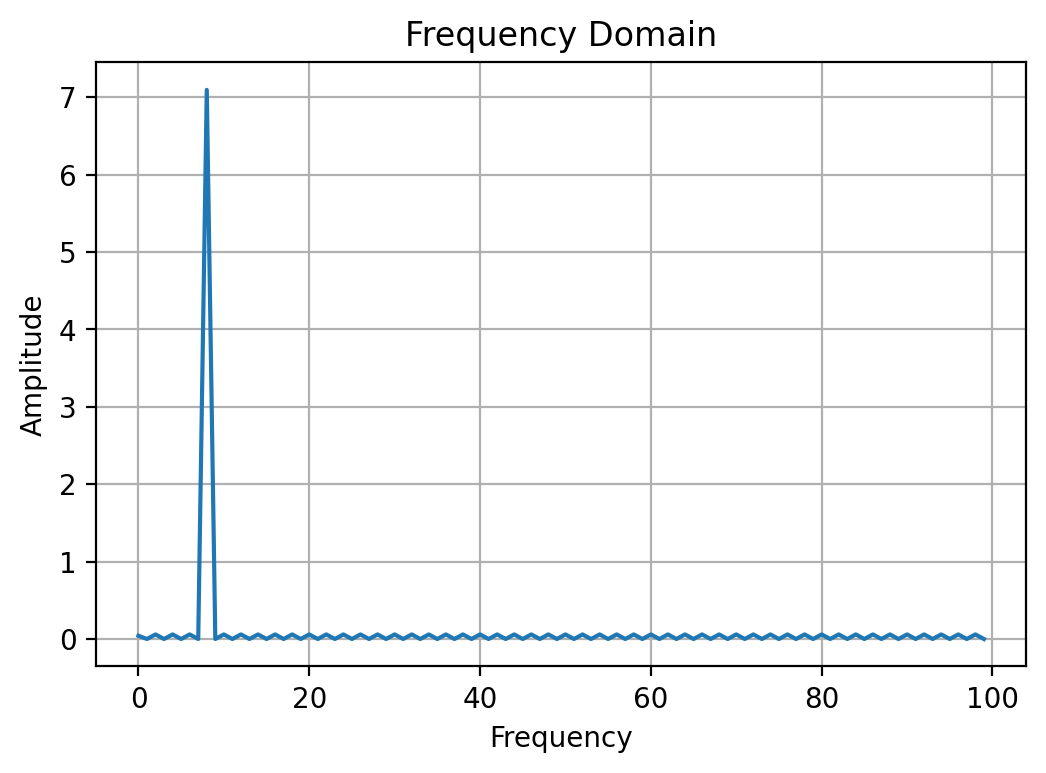 References
Ryan, Øyvind. Linear Algebra, Signal Processing, and Wavelets-- a Unified Approach. Springer, 2019.
Fig. 1